MCHP LIONS

Getting ready for the 
act
MCHP LIONS

Sally Shipley,
GCS 
School Social Worker
March 1, 2022Tuesday
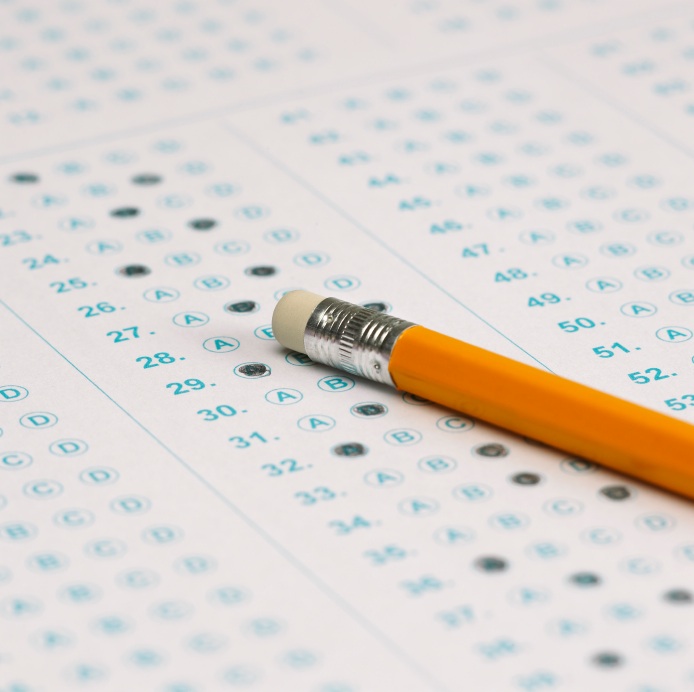 All Juniors will take the test
Be at school by 11 am
4 hours of testing
Please do not be late.
March 1, 2022
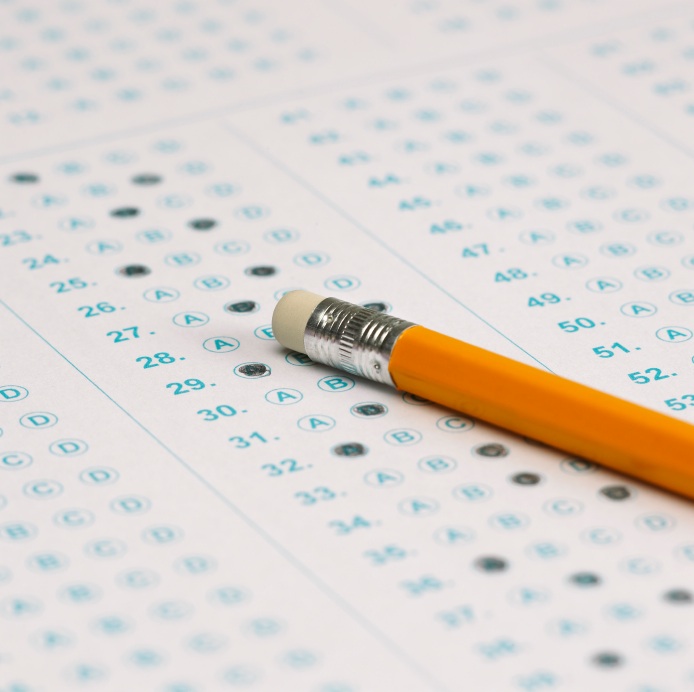 There is only one 10-minute break.
Bring a snack and water for this break.
Transition time in between sections
time to take a breath.  
not a full break.
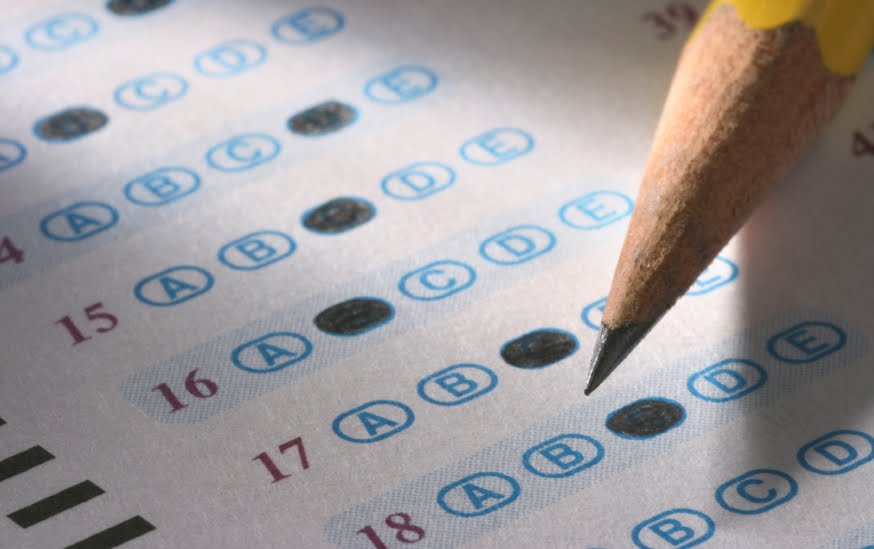 Students will not have their phones
We will have lunch first, as usual.
Buses will run on their normal schedules
IT'S AN ALL-DAY event
Students do not need a heavy book bag
ACT Scores
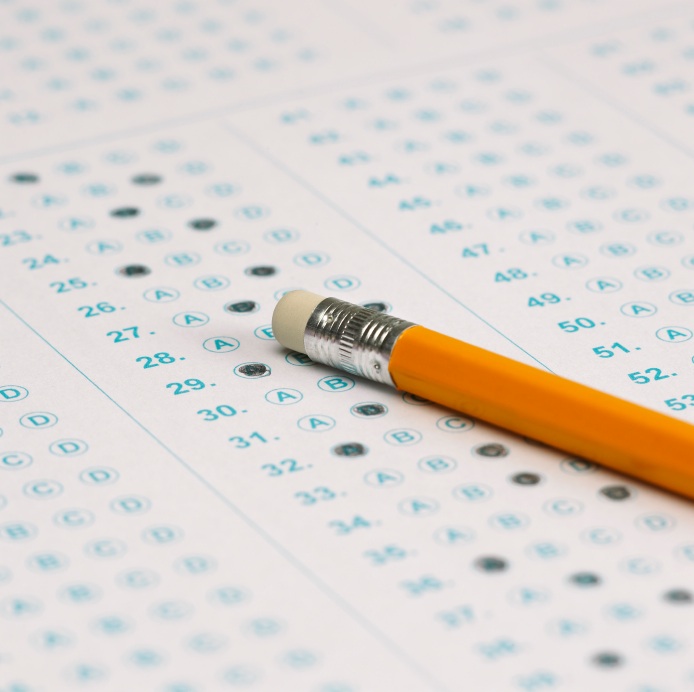 19/20 is an average score
and it is the new baseline score for colleges as of this school year
A perfect score is 36
ACT Scores
https://blog.prepscholar.com/what-is-a-good-act-score-2021
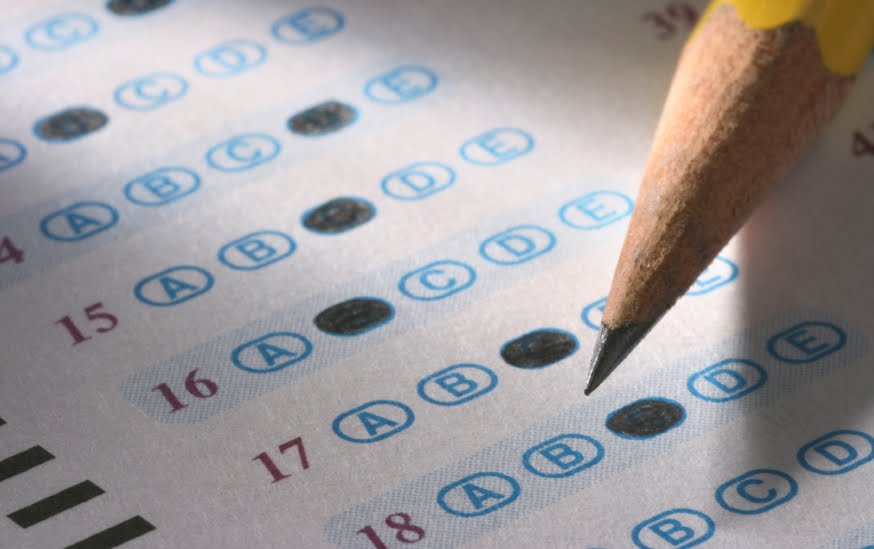 ACT Scores
Some colleges are test optional.
Students choose 4   schools to send scores to   on the bubble pages.
Sending scores later costs  $16 per college/university
ACT Prep Class
Students WERE SELECTED IF THEY SCORED A 17 OR BELOW ON THE pRE-ACT
Some students self-selected for the course
ACT Prep Class
studied all topics
Reviewed practice questions


Final exam was a full practice test
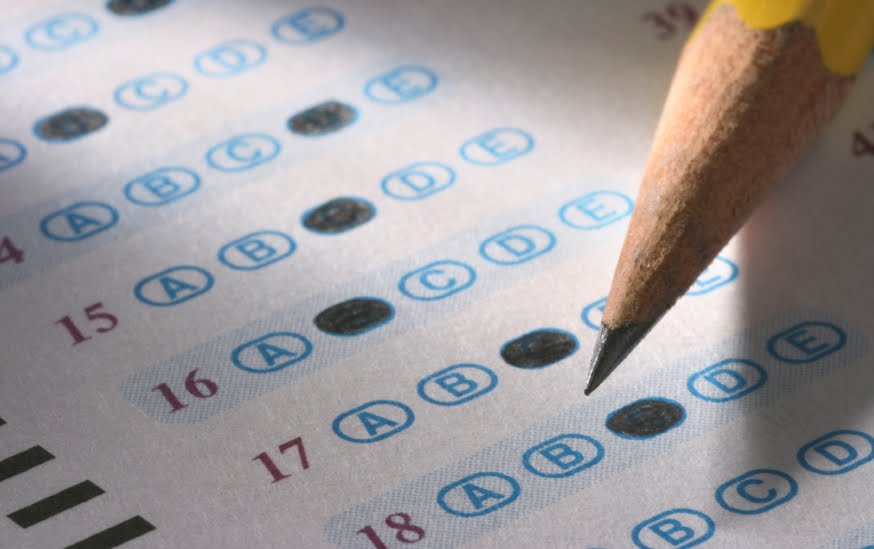 ACT @ GCS
1 free administration of the ACT
For 11th graders
Family can seek other opportunities.
Online registrations
Pre- ACT is offered in the fall for free
9, 10 and 11th graders take the pre-act
Pre- ACT is offered in the fall for free
9, 10 and 11th graders take the pre-act
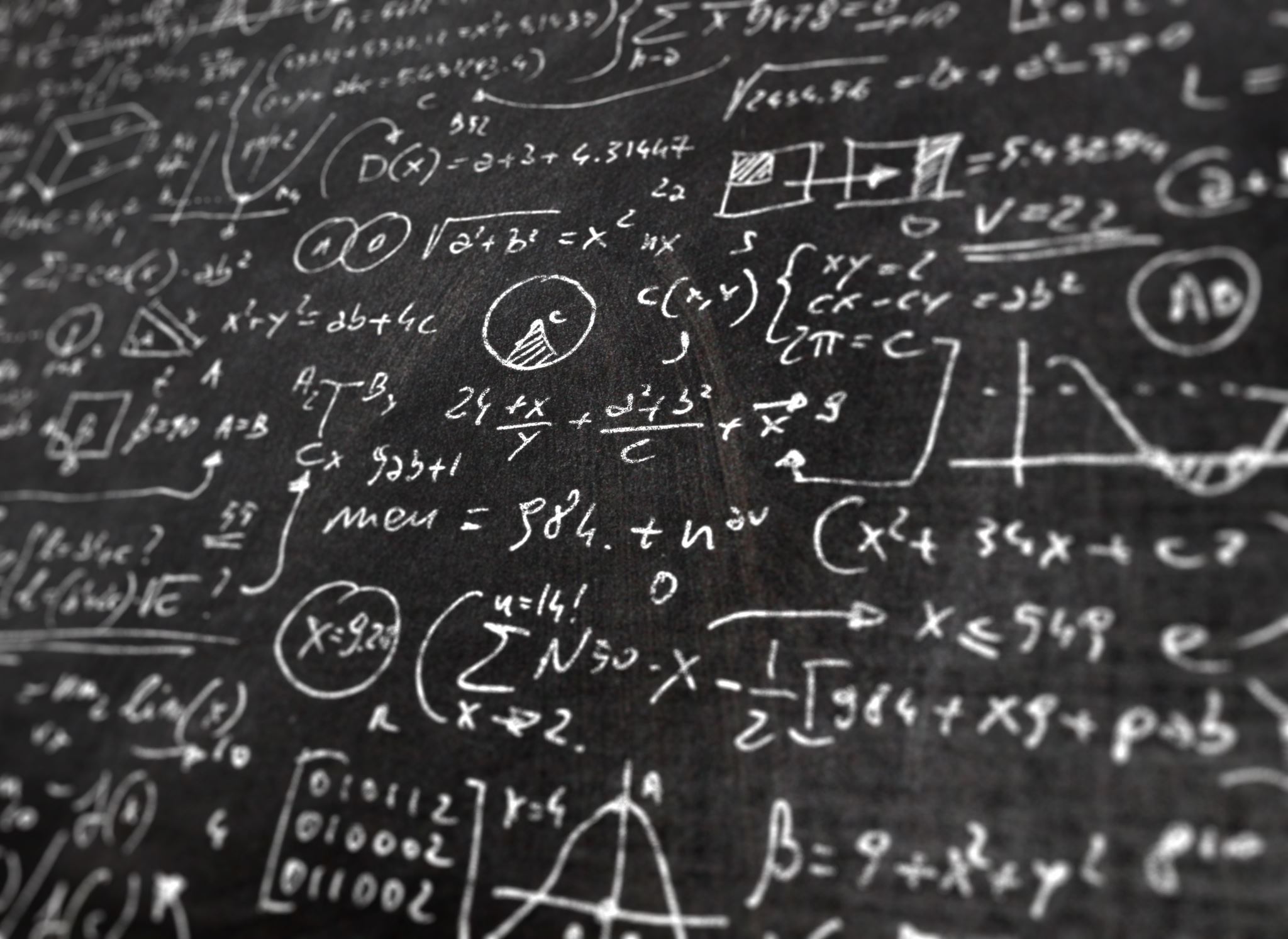 Subjects of the Test
English
Math
Reading
Science
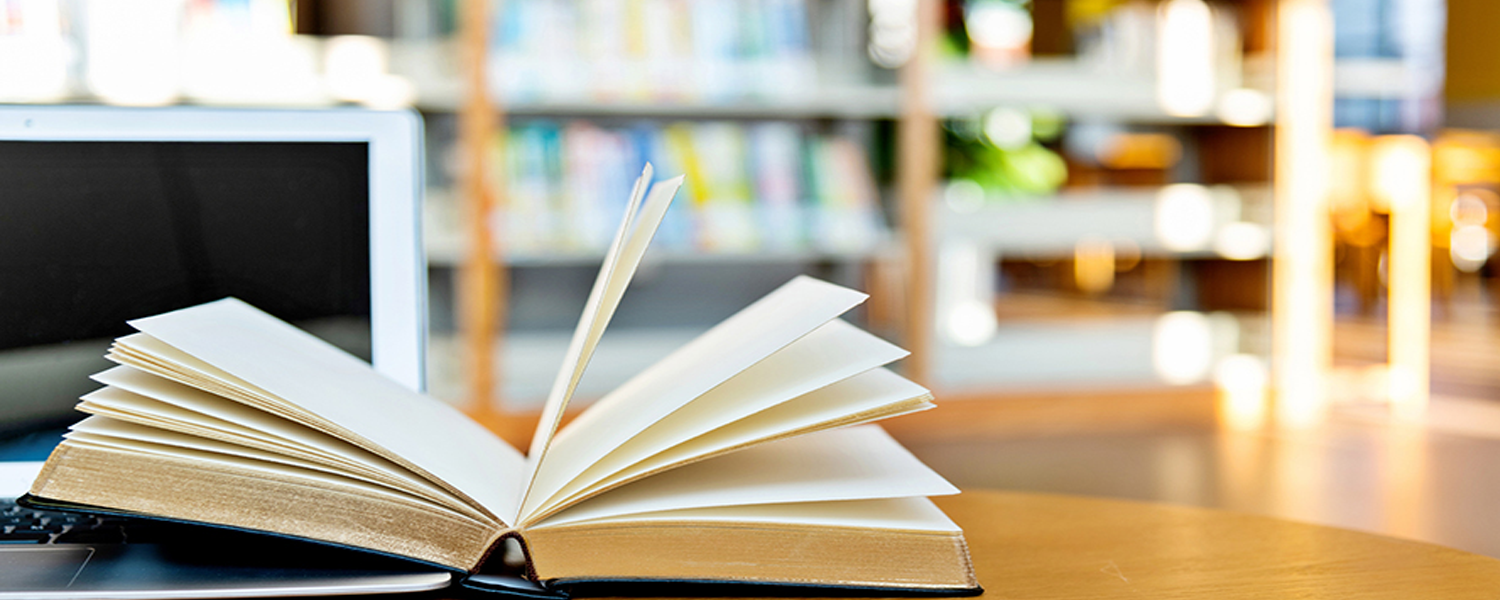 English
English Portion*  75 multiple choice questions *  45 minutes *  36 seconds per question *  Questions are connected to a passage they read.
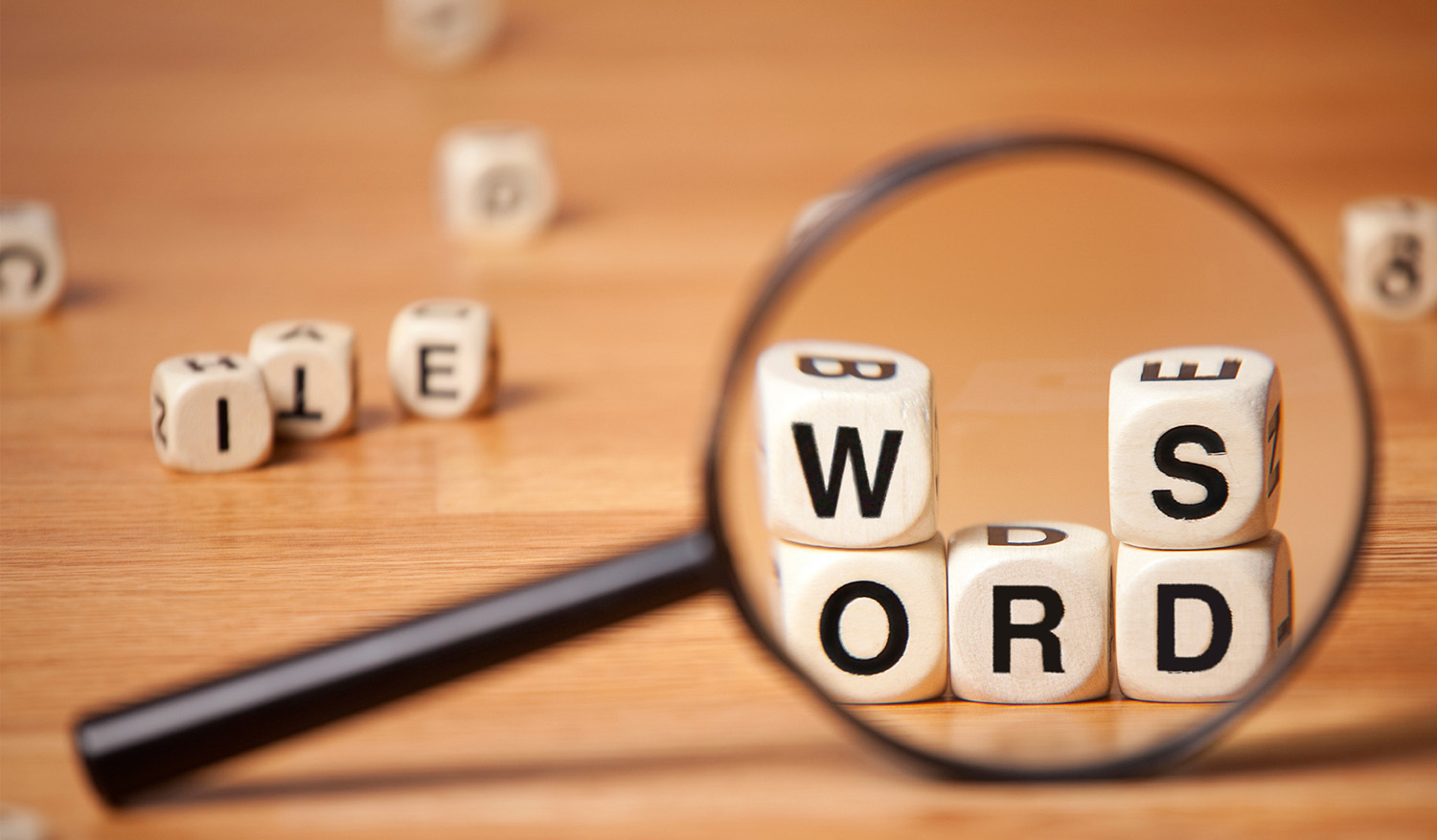 English Portion Focus:*  Sentence Structure *  Grammar and Usage *  Punctuation*  Rhetorical Skills
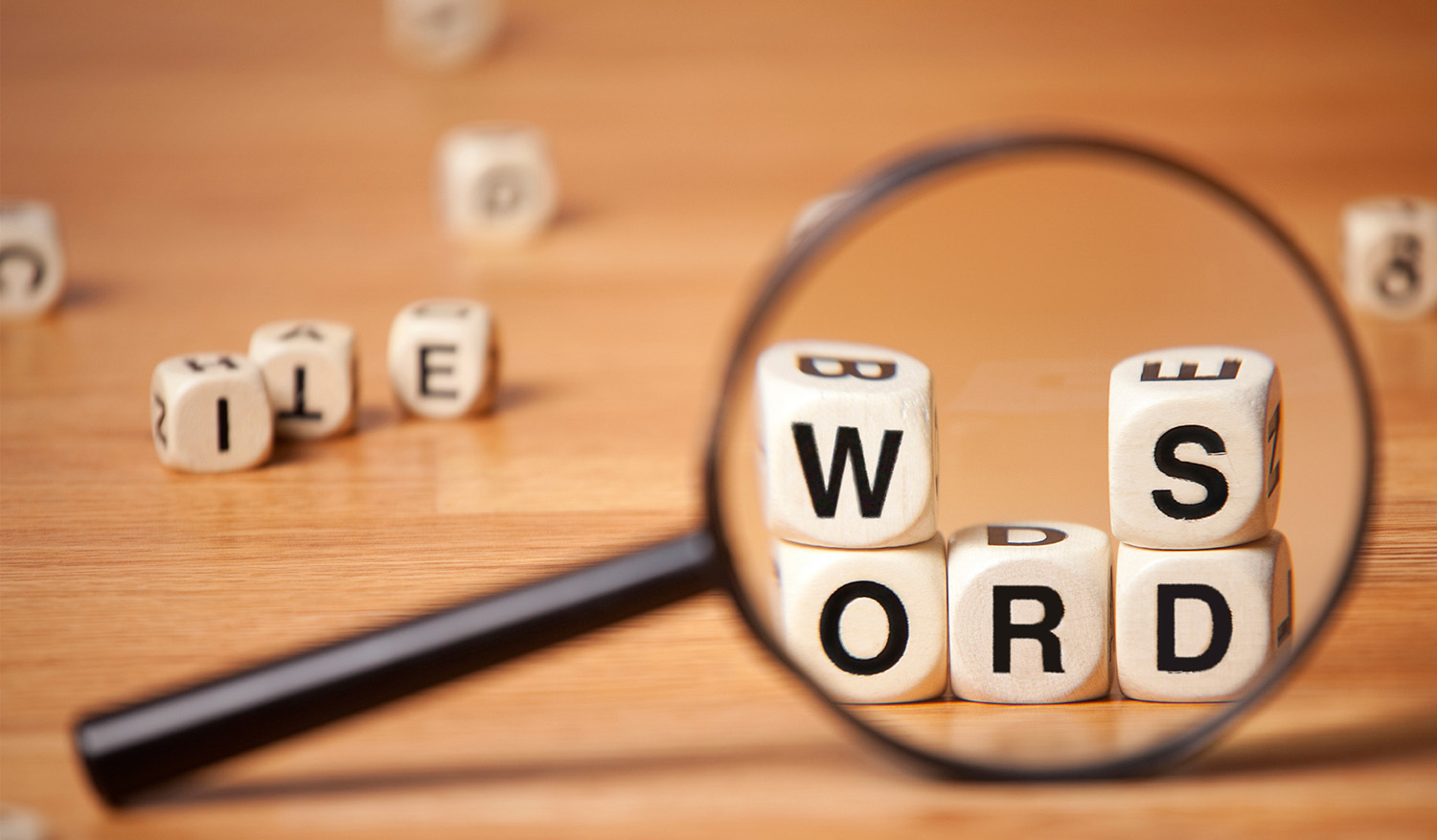 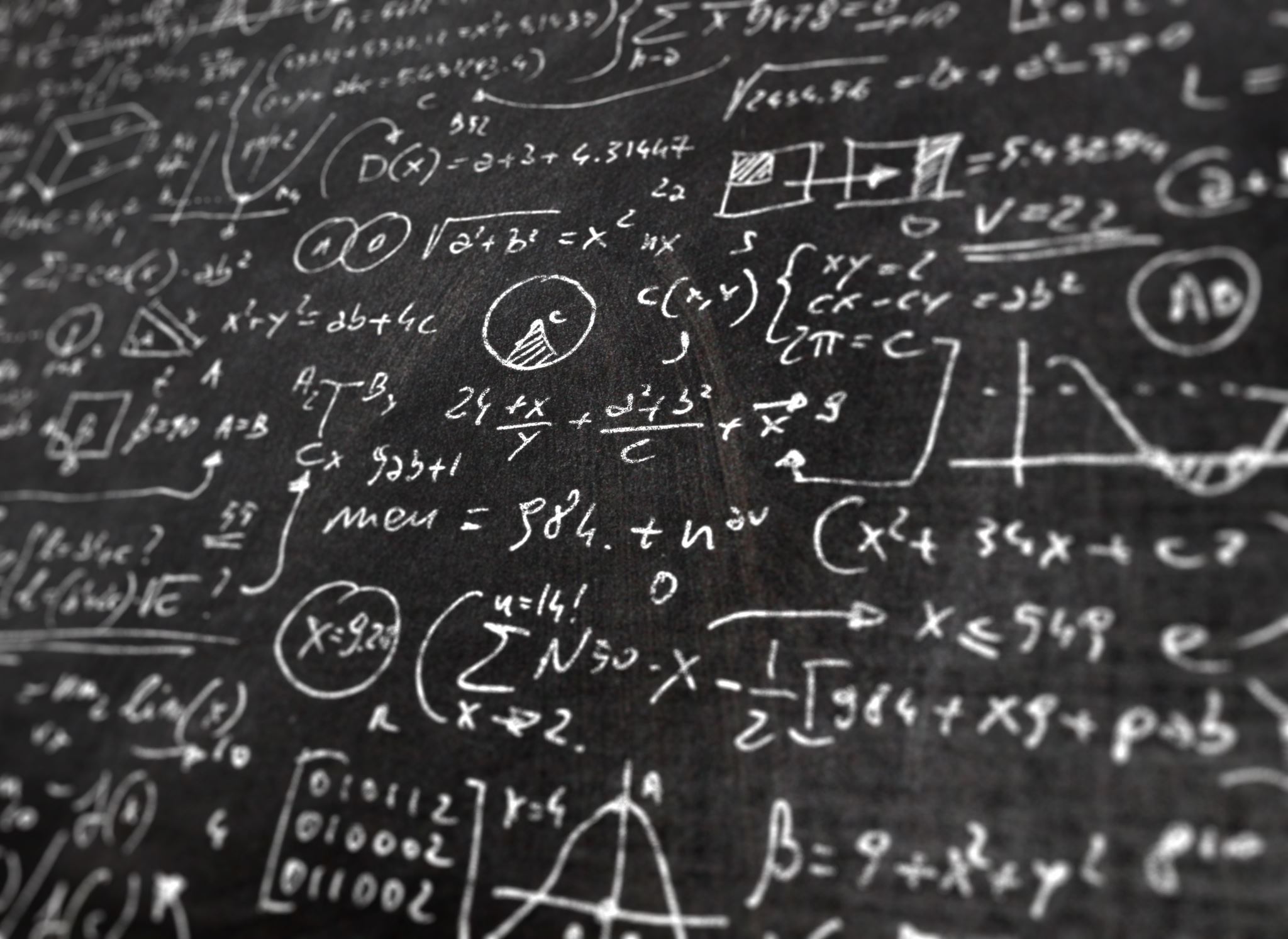 Math
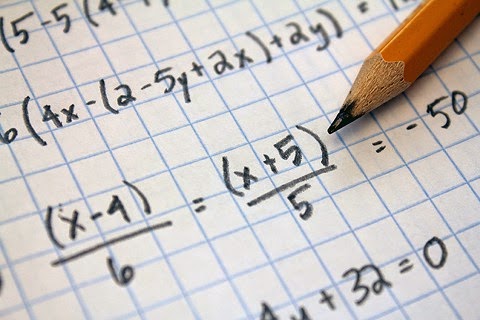 Math
60 multiple choice questions
60 minutes 
1 minute per question! 

Not going to have time for every question
Do not rush through the early problems on the test to save time for the problems near the end. 

Remember that all questions on the ACT are worth the same to the scoring machine, so you should set a pace that allows you to answer the early problems carefully without sacrificing speed.
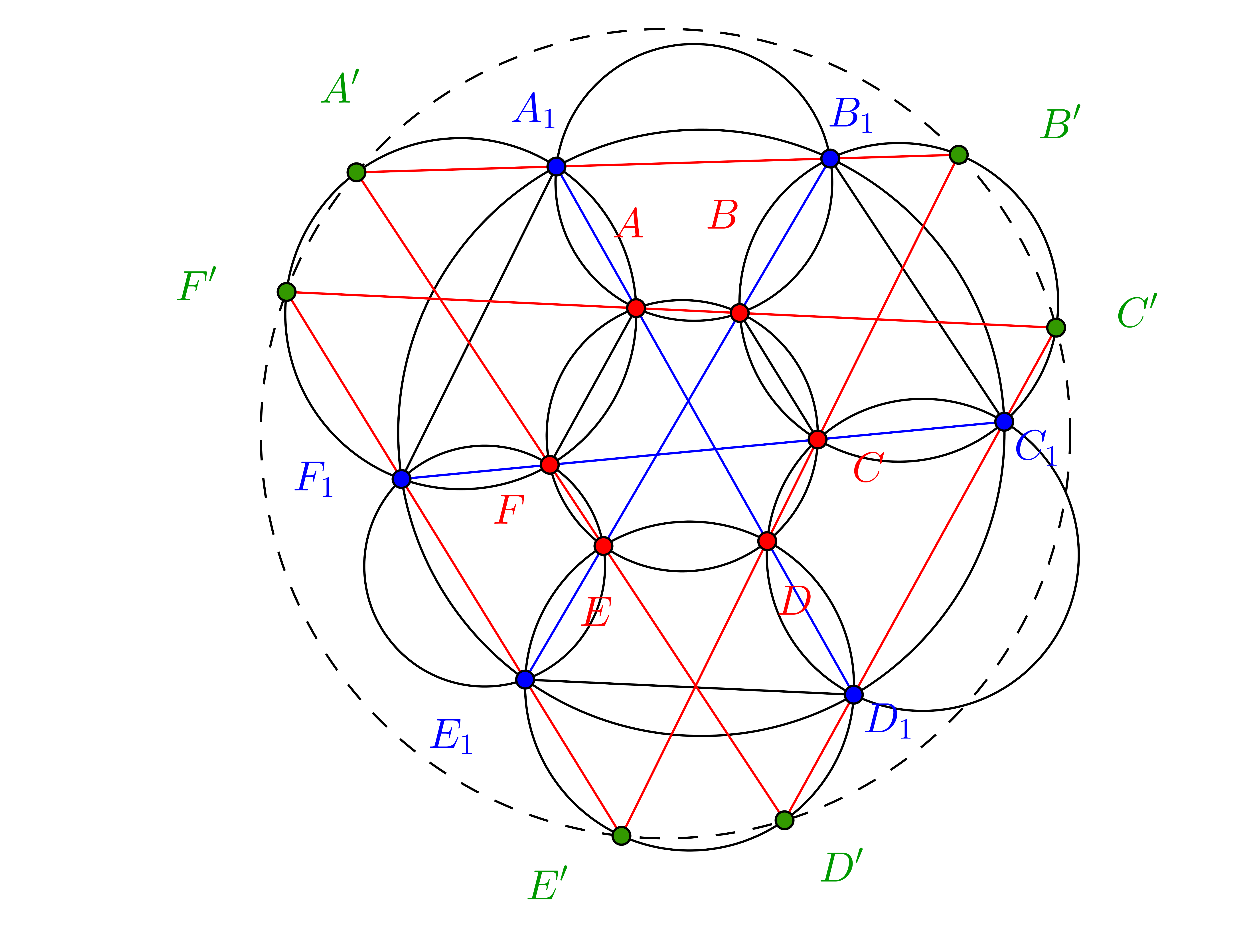 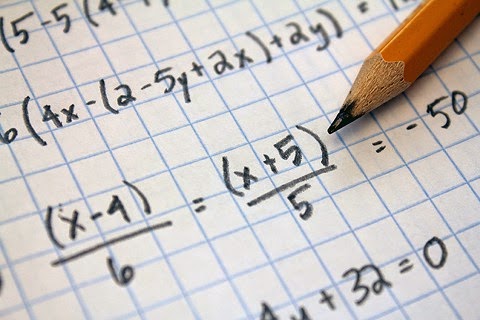 Math Strategies

*  Know how to estimate- this will improve your efficiency and score!

*  Learn how to use a calculator – graphing functions and matrix problems
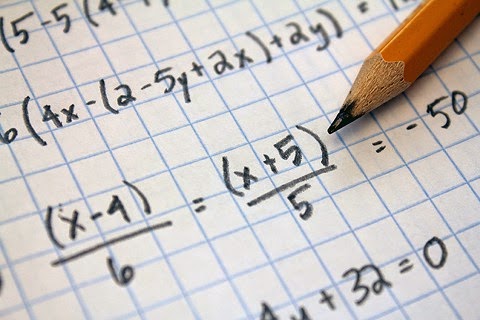 Math Strategies

*  Be sure to eliminate the wrong answers.

* If you find yourself spending too much time on a problem early in the test, skip it and come back to it later.
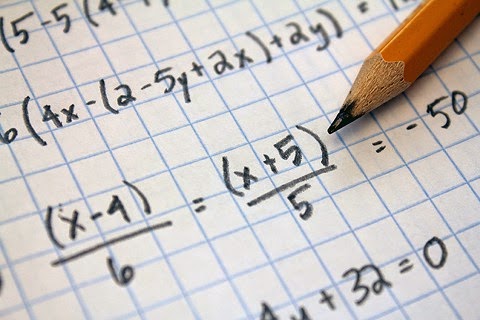 Math Content

Focus is on: 
Algebra I and II,
Arithmetic, 
Geometry, 
Trigonometry 
7th-11th grade math
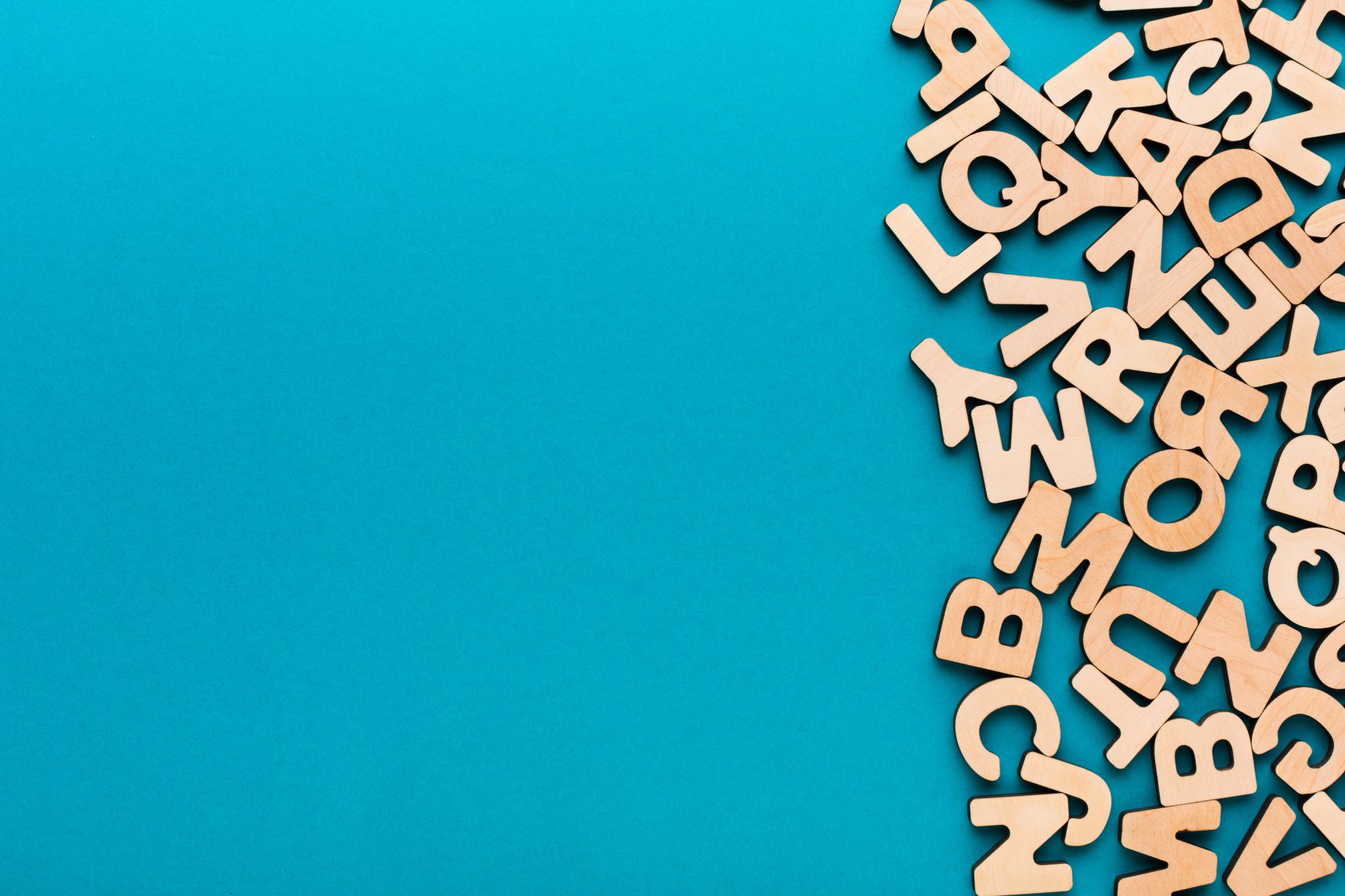 MATH Strategies
Language of Math
  Words in the questions
Reading
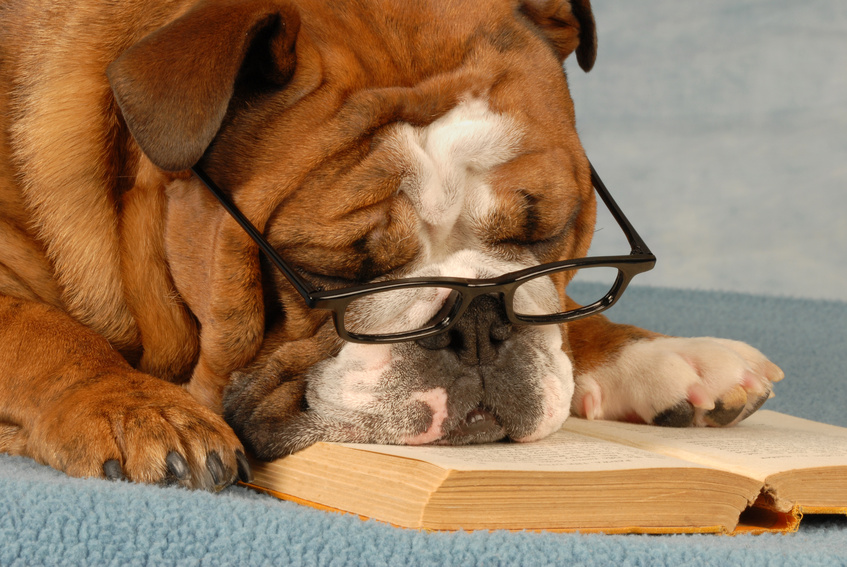 Reading
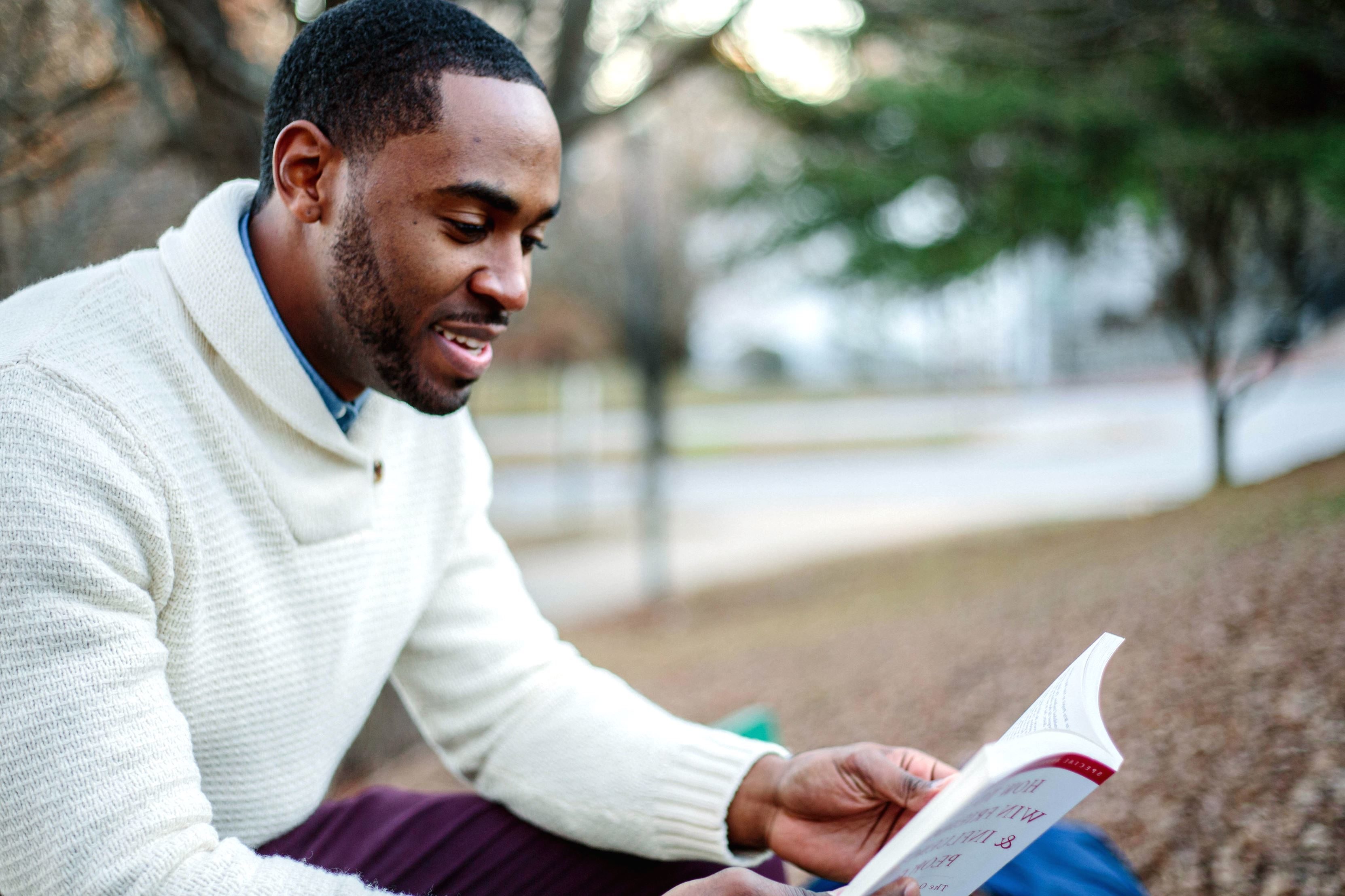 *  40 multiple choice
*  35 minutes
*  Less than 1 min to answer each question
4 Types of passages to read:
Prose – interesting, hard questions, takes the most time.
Social Sciences – history, civics
Humanities – arts, culture
Natural Sciences – biology, ecology
Reading
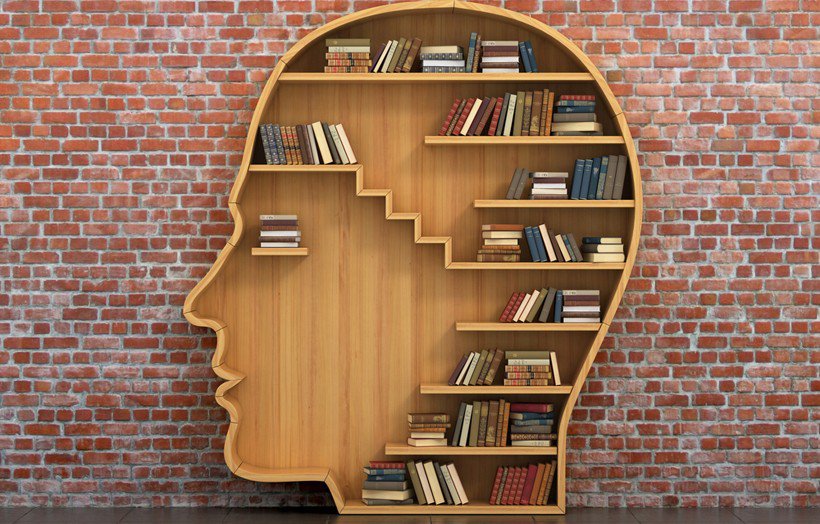 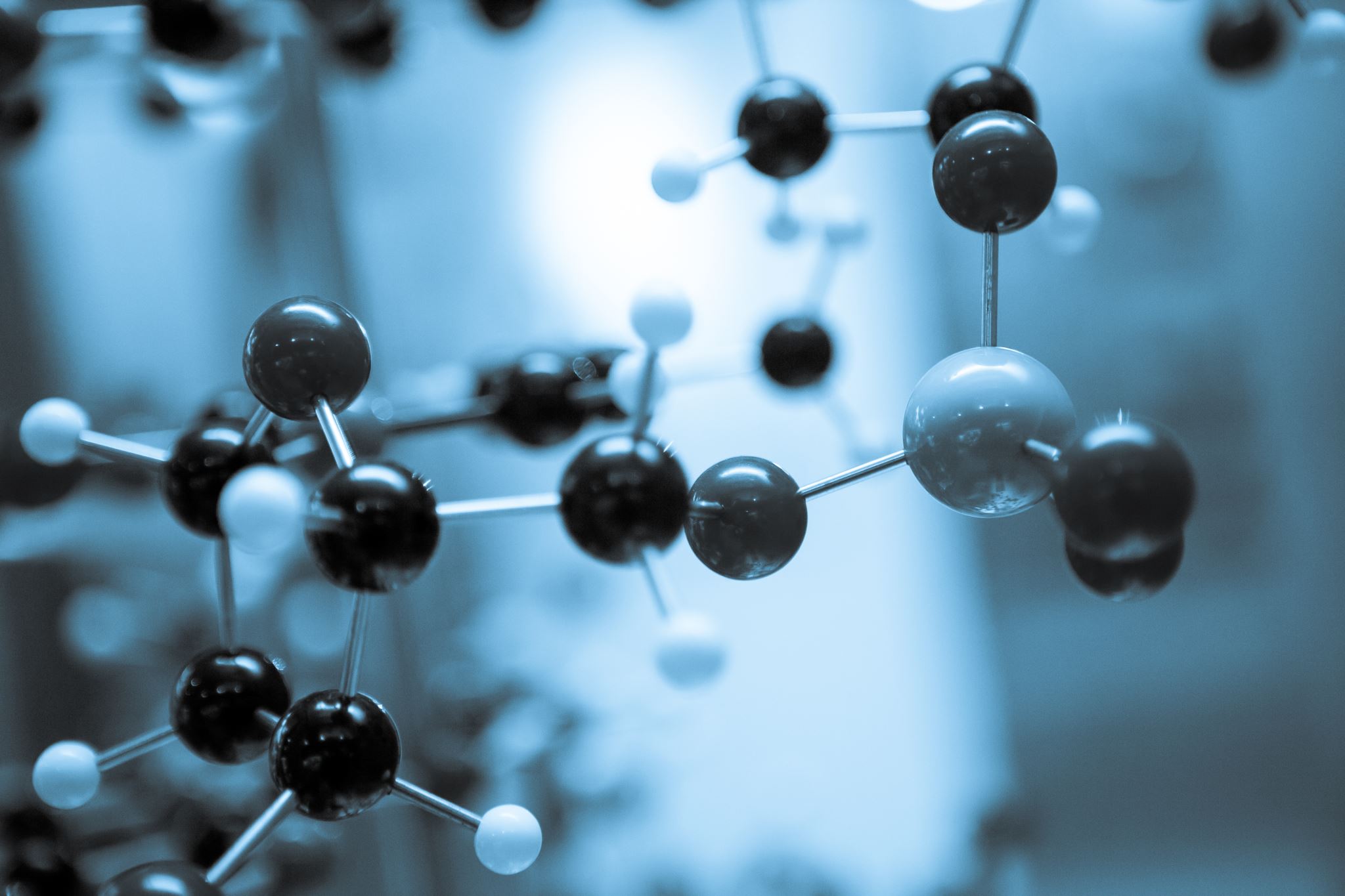 Science
Science
Read and understand charts and graphs

Basic understanding of the scientific method
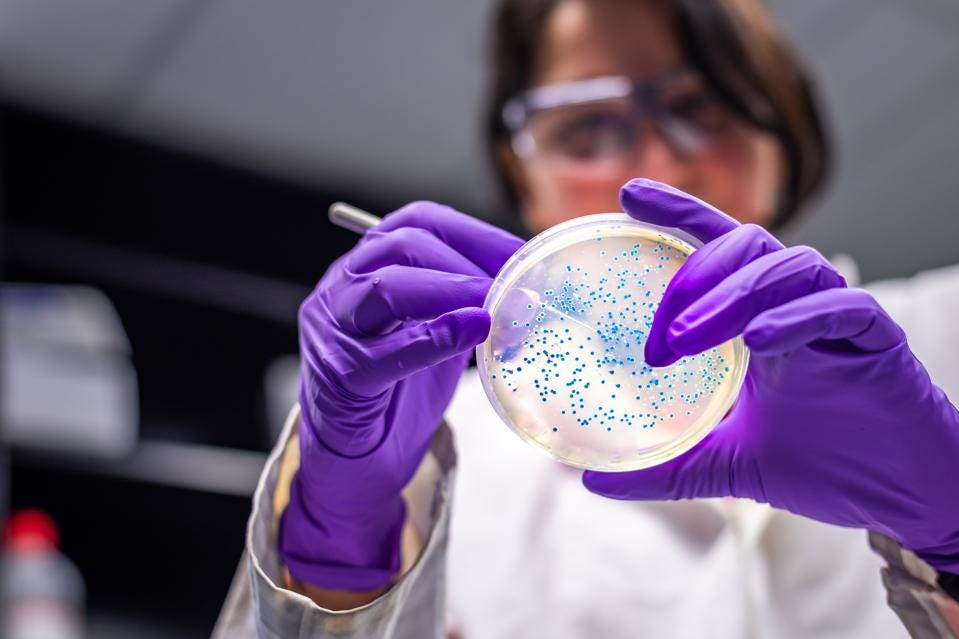 Science
Opposites – when you encounter 2 answer choices that are direct opposites, one will almost always be the correct answer.
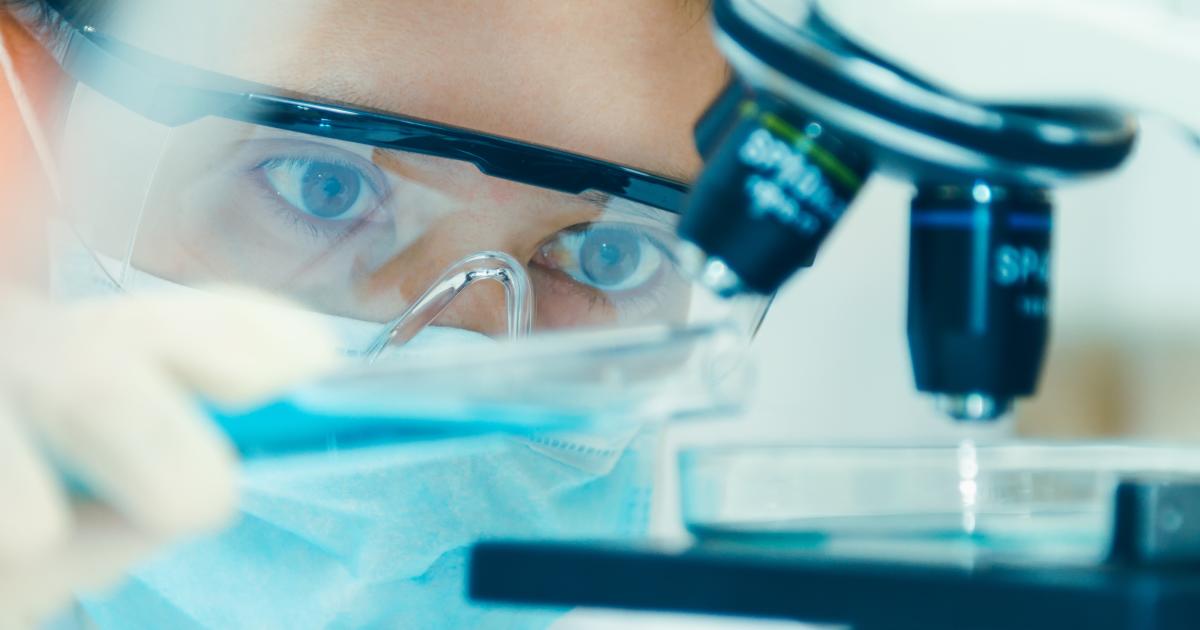 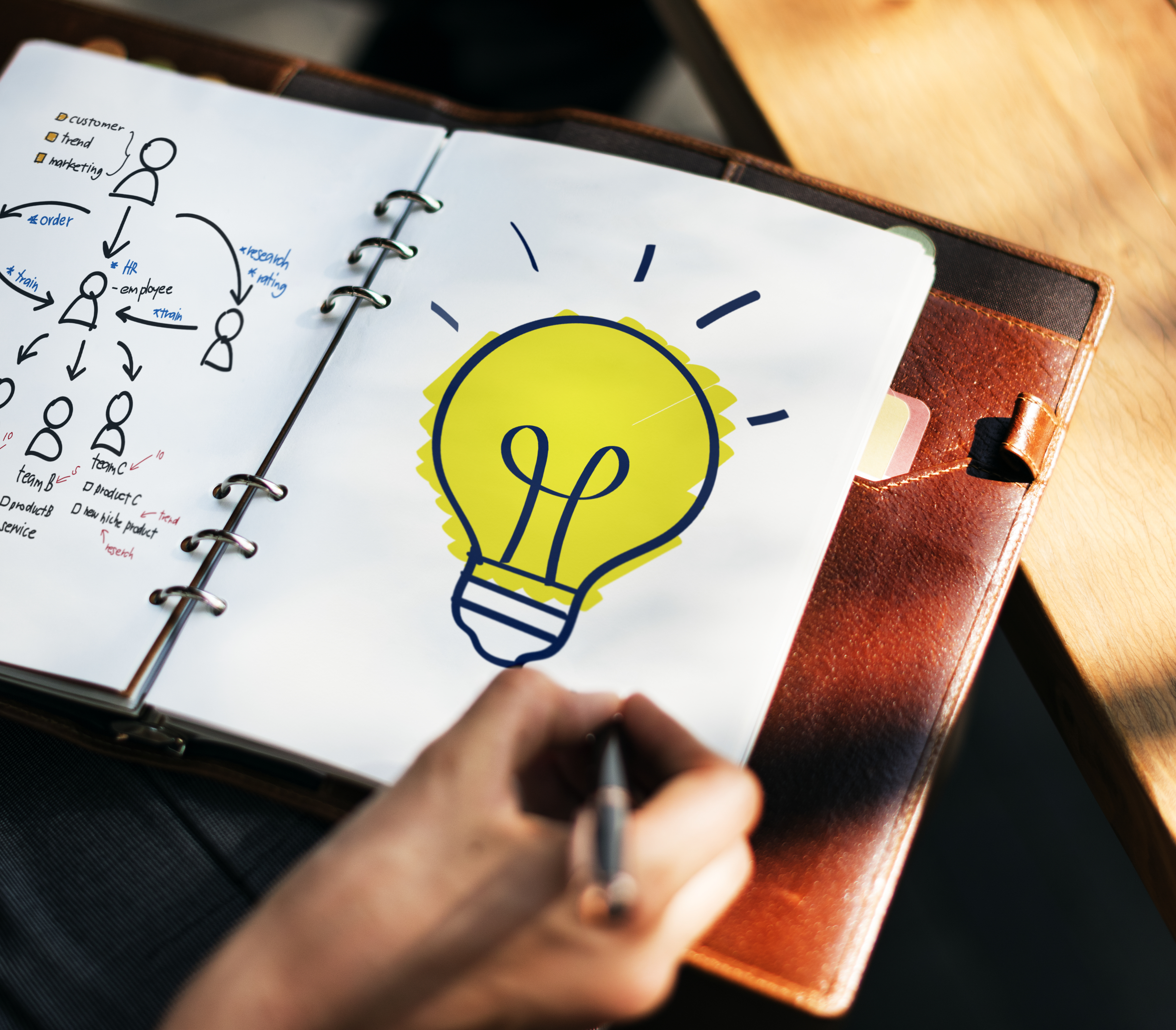 Strategies for all sections
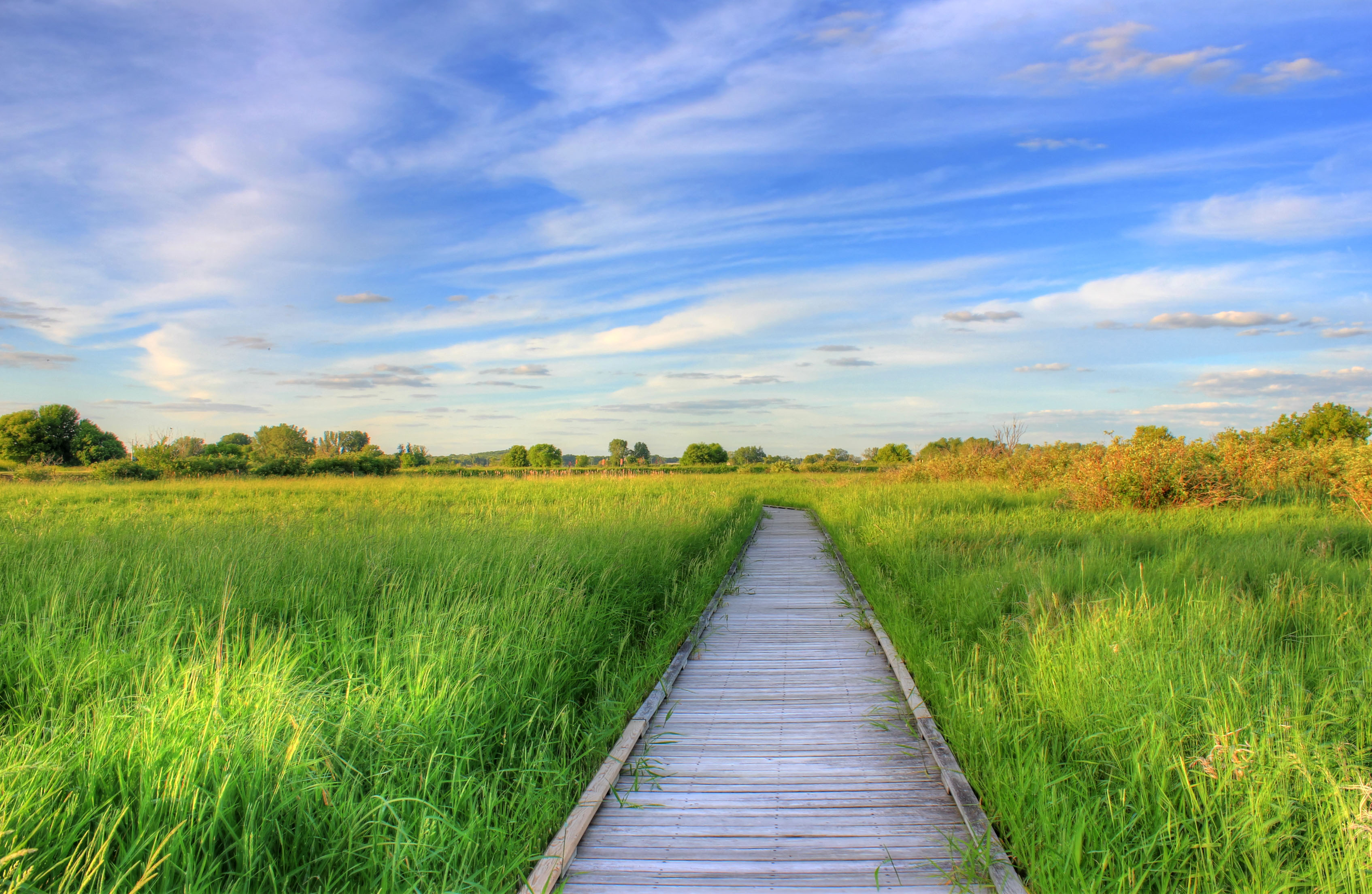 Generally – easier to harder.No rushing.You can skip a question and come back to it before you leave that section.Stay chill. Take full breaths.
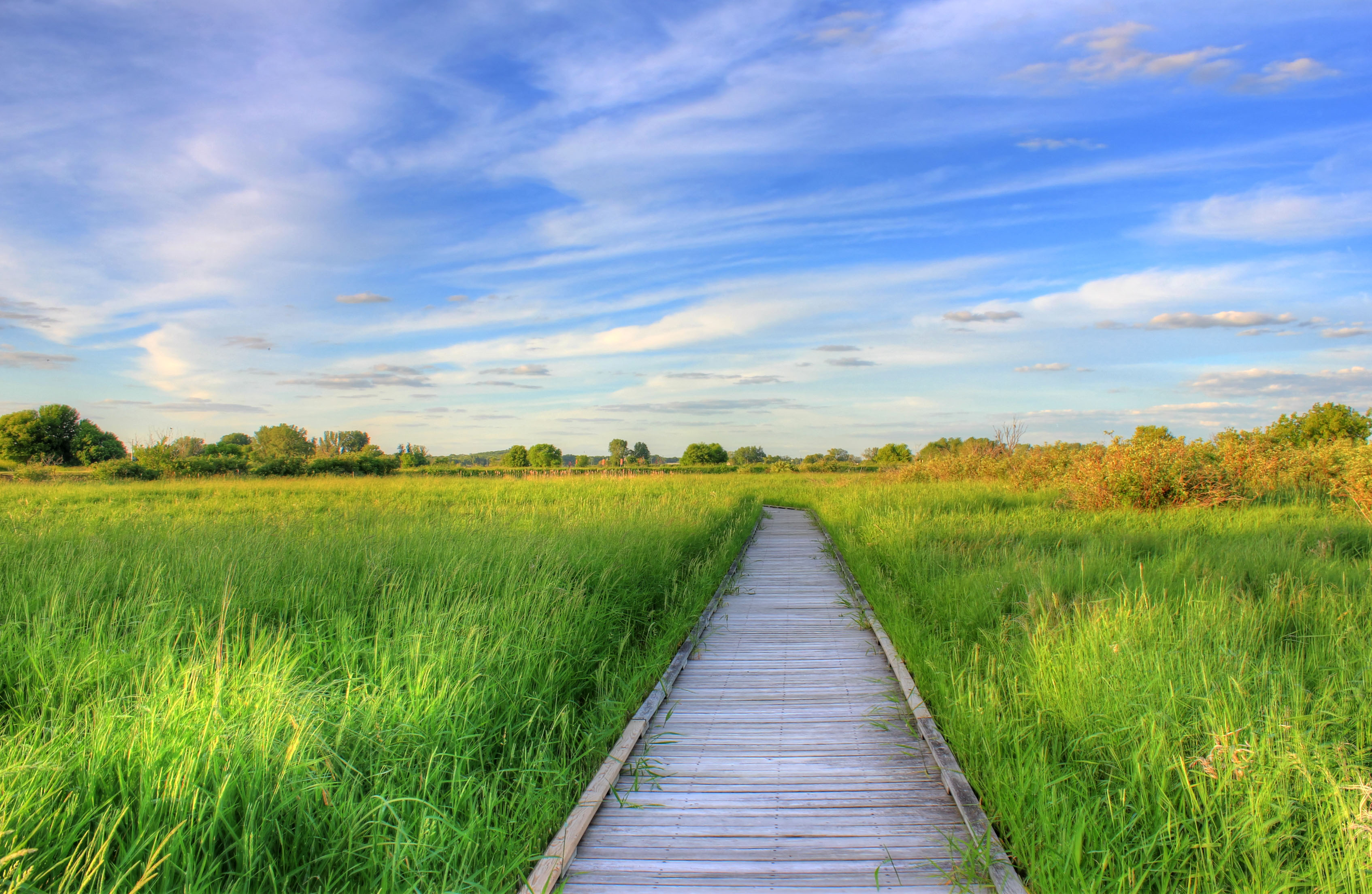 Know yourself.Do your best for that day.Stay focused.No time to waste.
Answer      Every      Question.
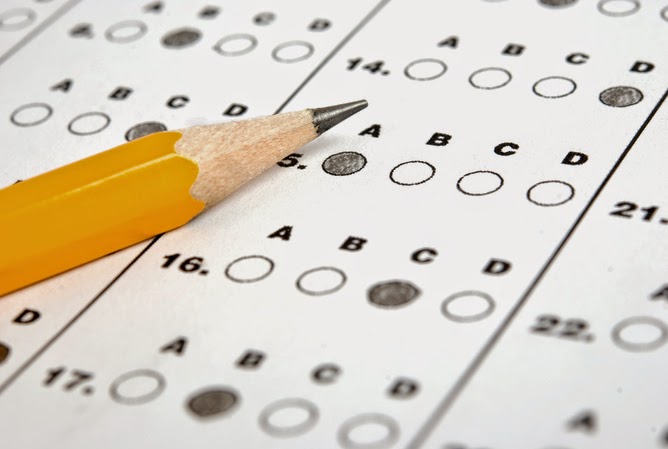 There is no penalty for wrong answers.

Pick a letter for the day and use that letter every time you guess.
Answer      Every      Question.
You MUST answer every question in each section BEFORE you move on to the next section.

You CANNOT go back and do that later. And you cannot move forward before the teacher starts that section.
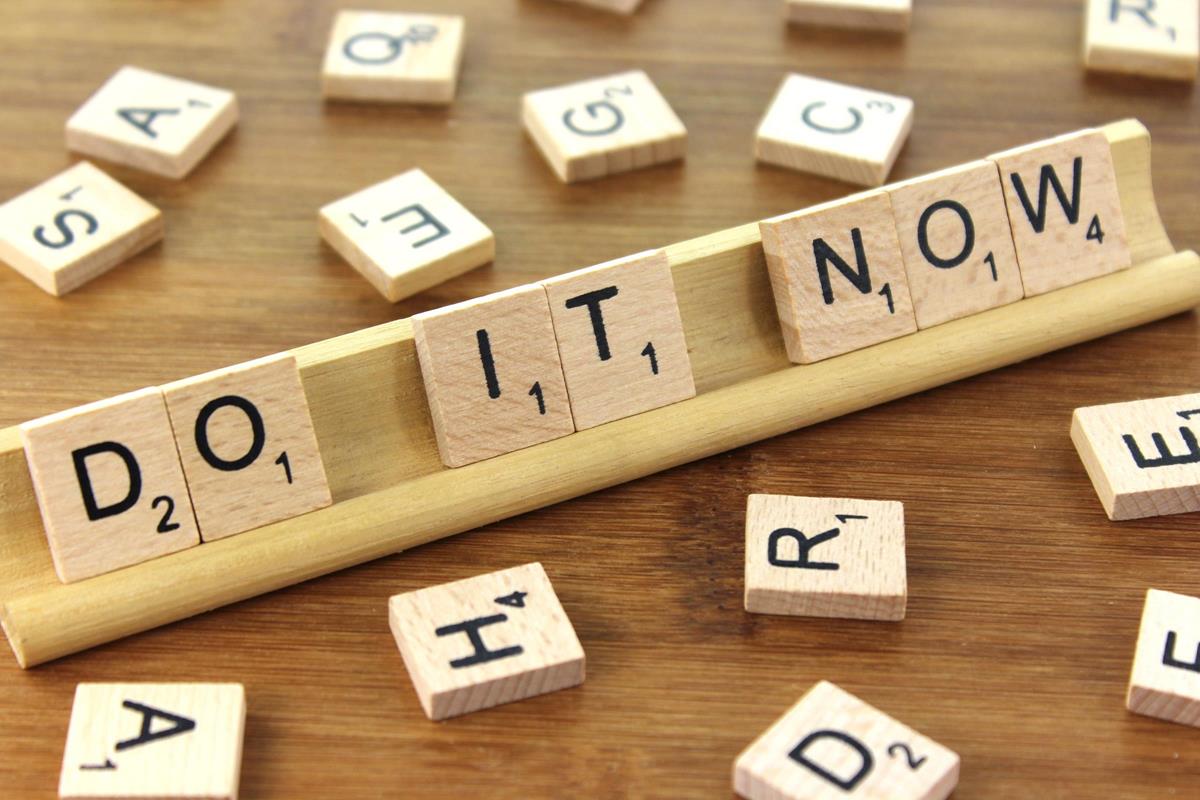 Use the process of elimination.
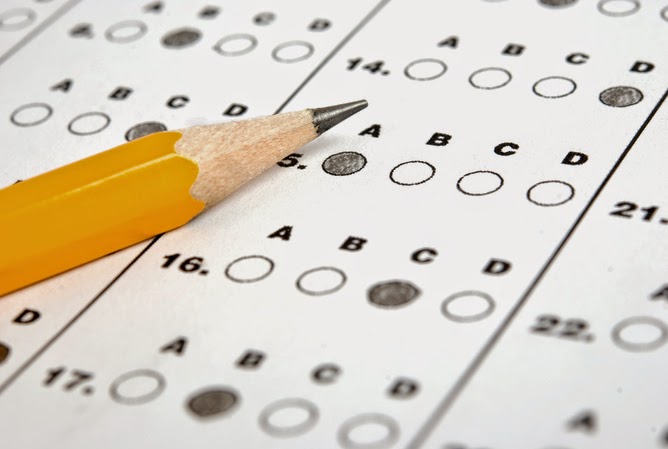 Read all the choices.

See if you can rule any out.
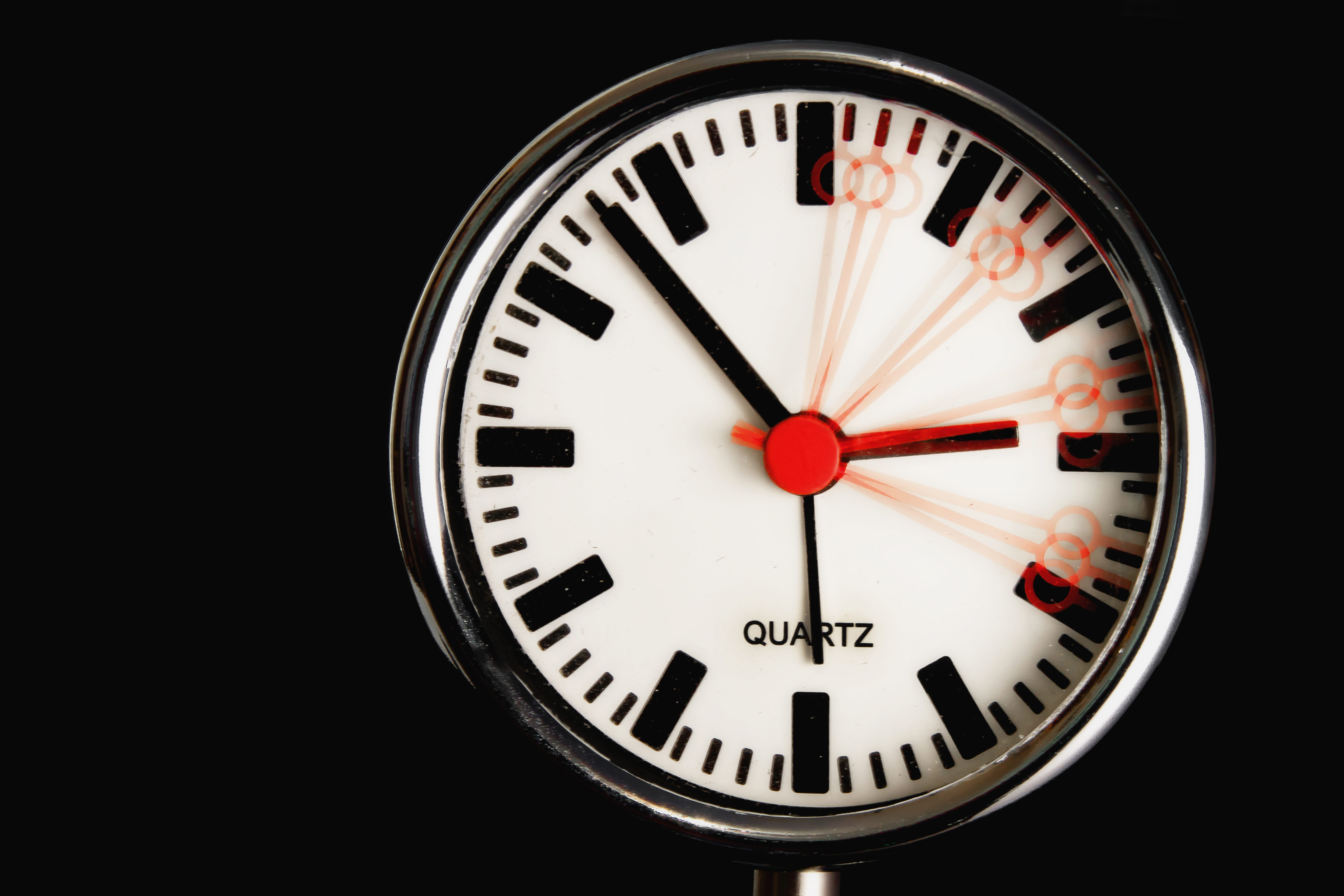 Keep an eye on the clock.
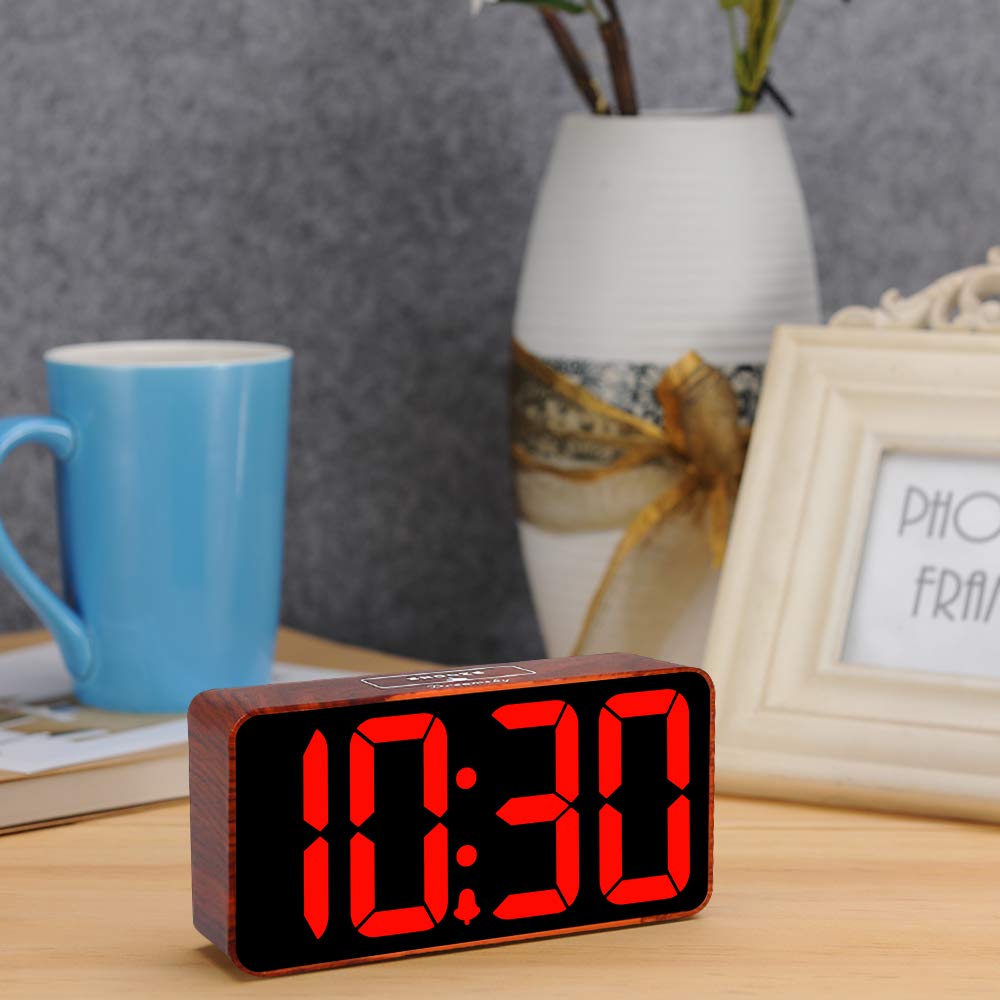 Timing
Test 1 – English, 45 minutes
Test 2 – Math, 60 minutes
Test 3 – Reading, 35 minutes
Test 4 – Science, 35 minutes
Each section gets a 5-minute warning.
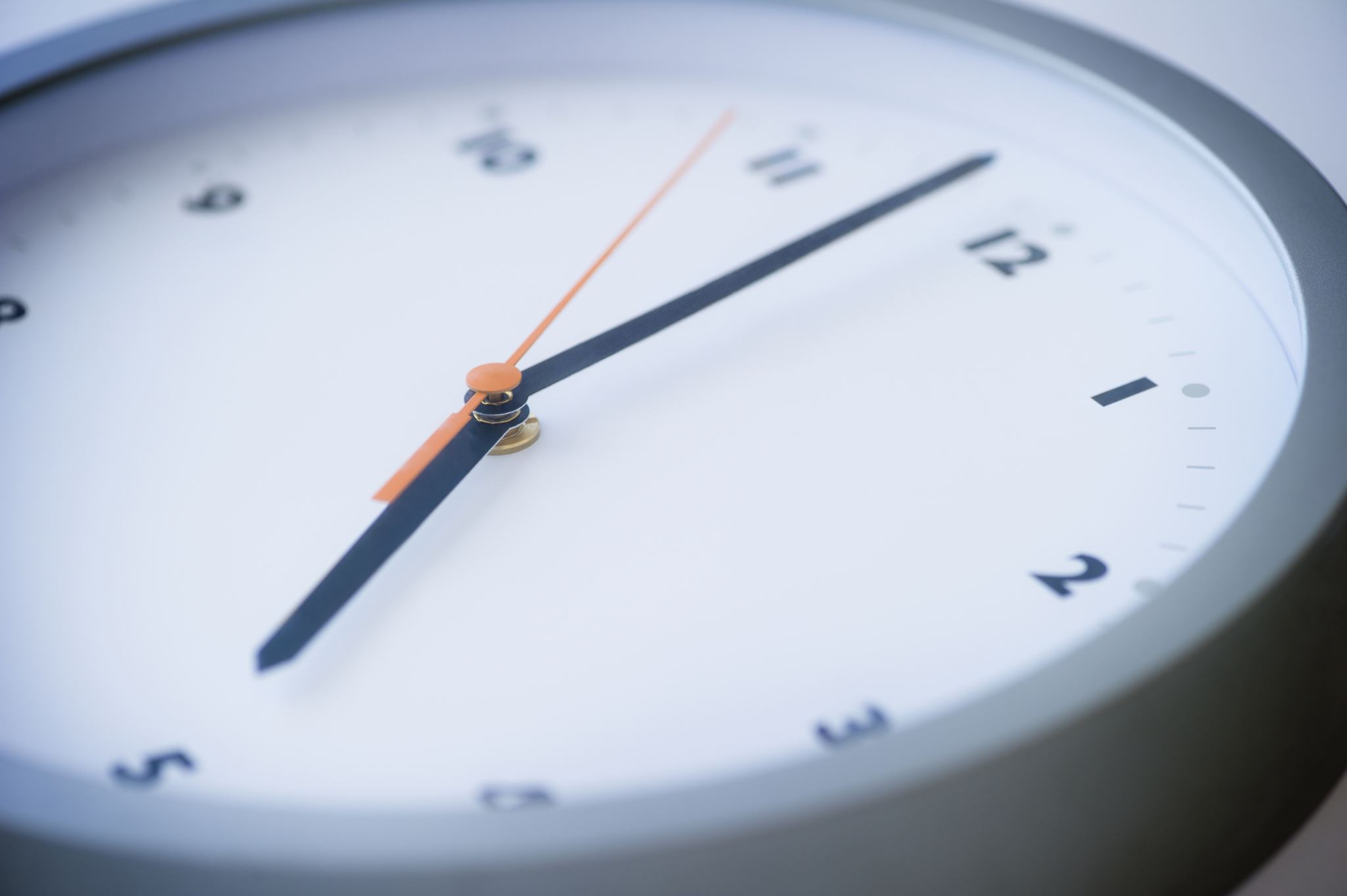 Time
If students leave the room for a bathroom break, they DO NOT get that time back.
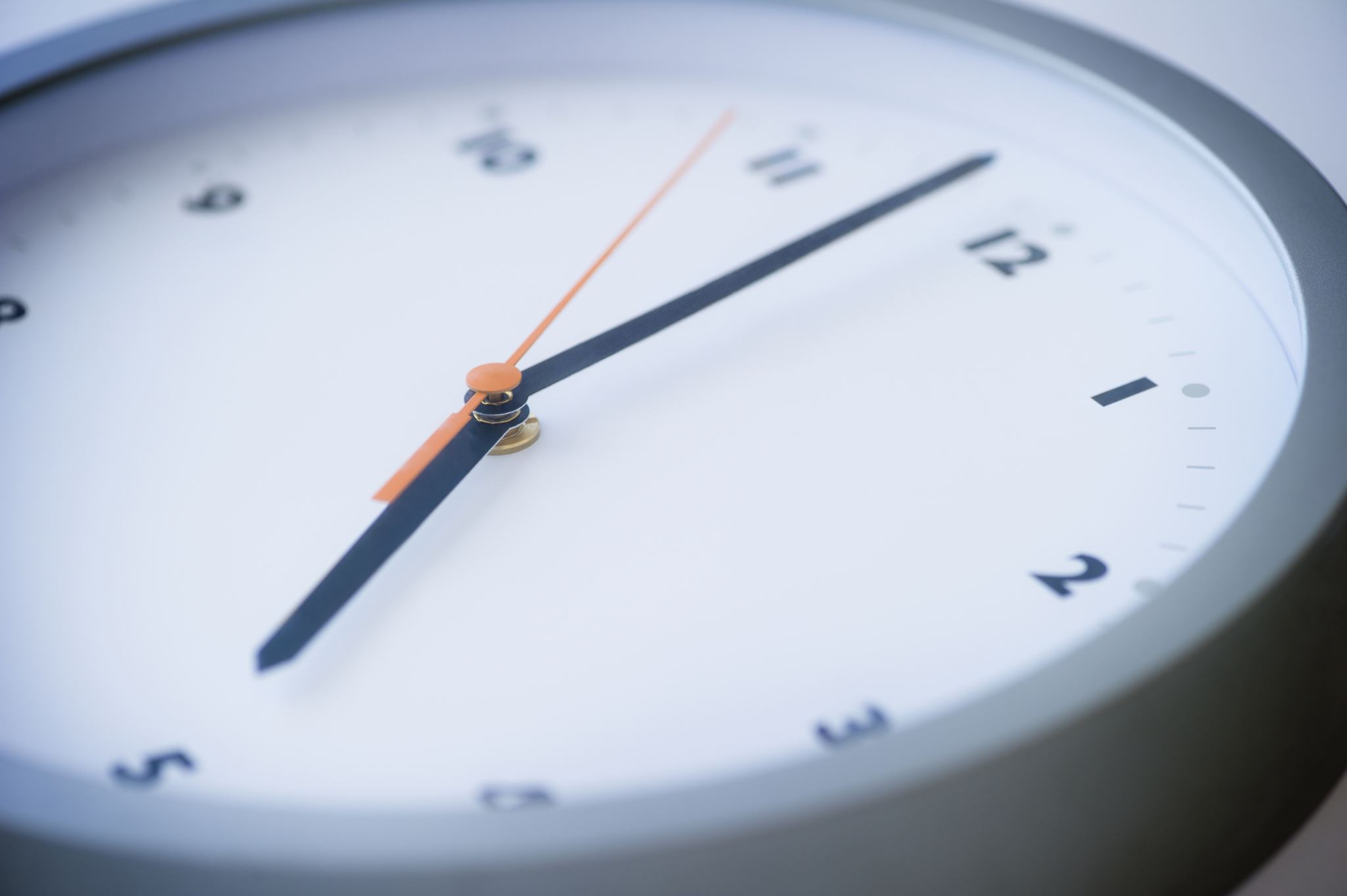 Time
There is one 10 minute break.

Students can take a snack and water out to the hallway.
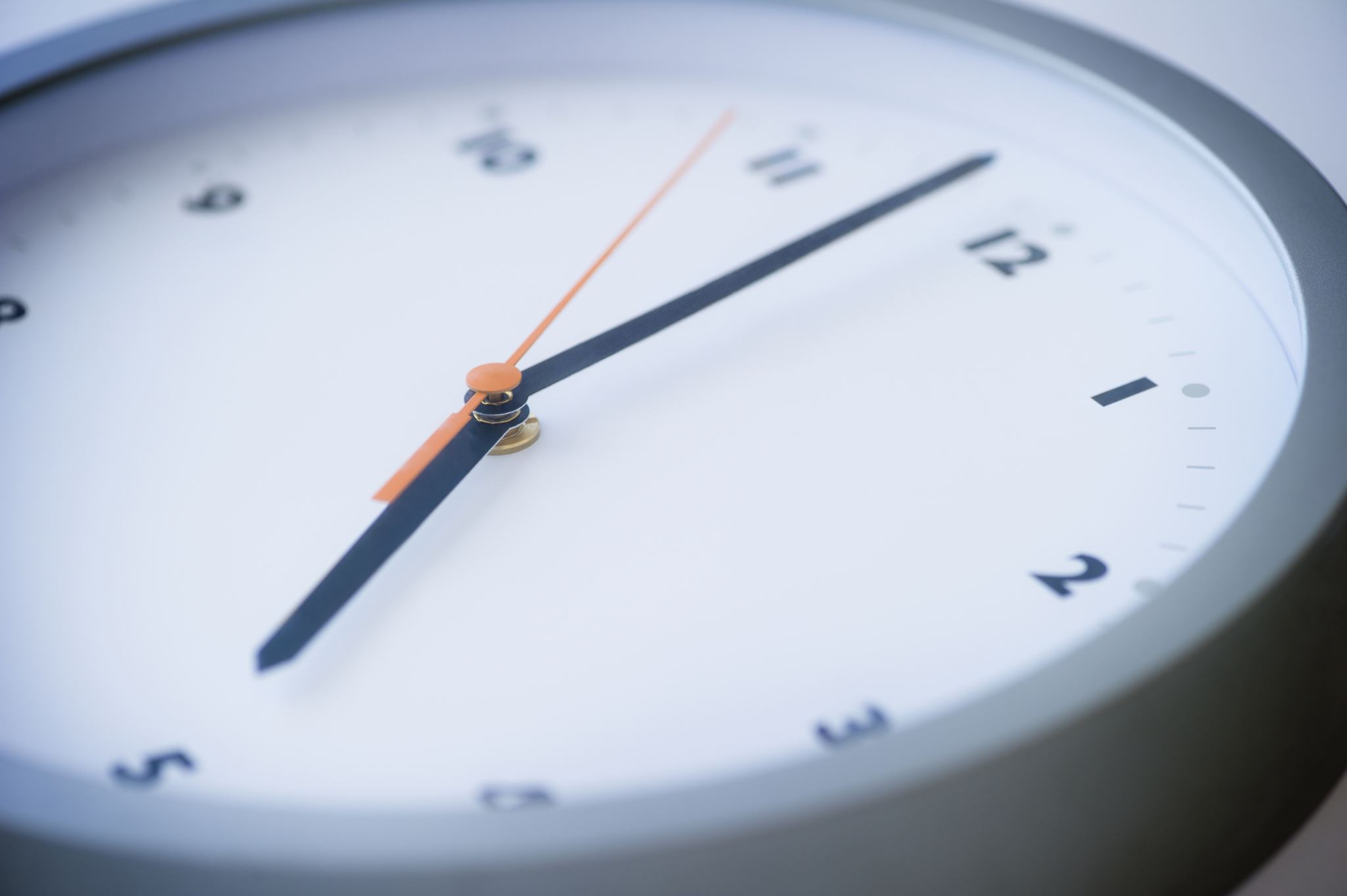 Time
Please be on time.

A student cannot enter the testing room after testing has begun.

See you at 
11 am :)
Daily Routines
At breakfast or dinner students can review 1 or 2 questions in each section of the test.


Eat a balance of protein, vegetables and carbohydrates to have energy for 4 hours of testing.
Daily Routines
S L E E P


S L E E P  S L E E P  S L E E P  S L E E P  S L E E P
ZZZZZZZZZZZZZZZZZZZZZZZZZZZZZZZZZZZZZZZZZ
Weekend Before the Test
Yes, take a practice test saturday.
Use results to study on sunday.

Complete & submit 
college & MCHP assignments.
What to review with your student....
This slide show!
Knowing simple facts about the test will increase their knowledge so they know what to expect.

Family plan to be at school by 11 am.